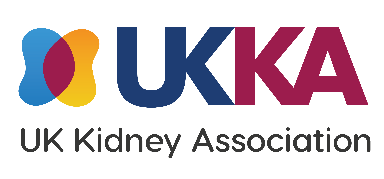 UK Renal Registry 24th Annual Report
Data to 31/12/2020
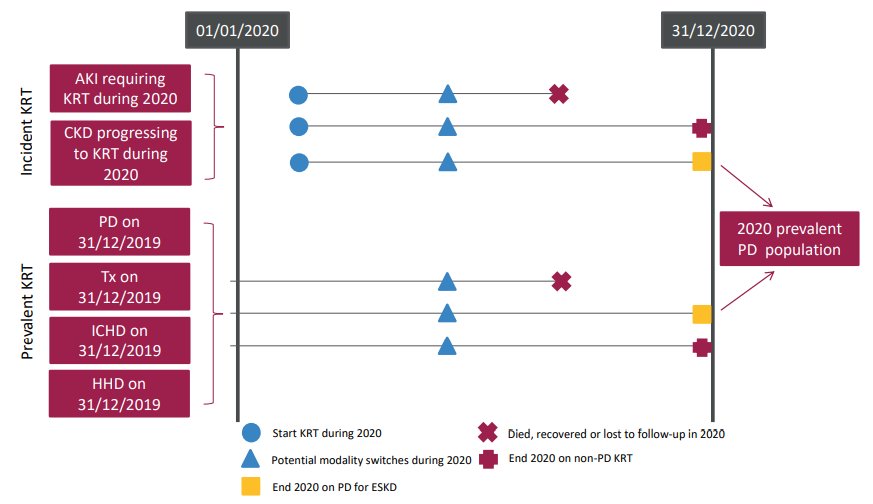 Figure 6.1 Pathways adult patients could follow to be included in the UK 2020 prevalent PD population
Note that patients receiving dialysis for acute kidney injury (AKI) are only included in this chapter if they had a timeline or KRT modality code for chronic PD at the end of 2020 or if they had been on KRT for ≥90 days and were on PD at the end of 2020. 
CKD – chronic kidney disease
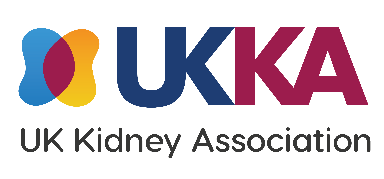 UK Renal Registry 24th Annual Report
Data to 31/12/2020
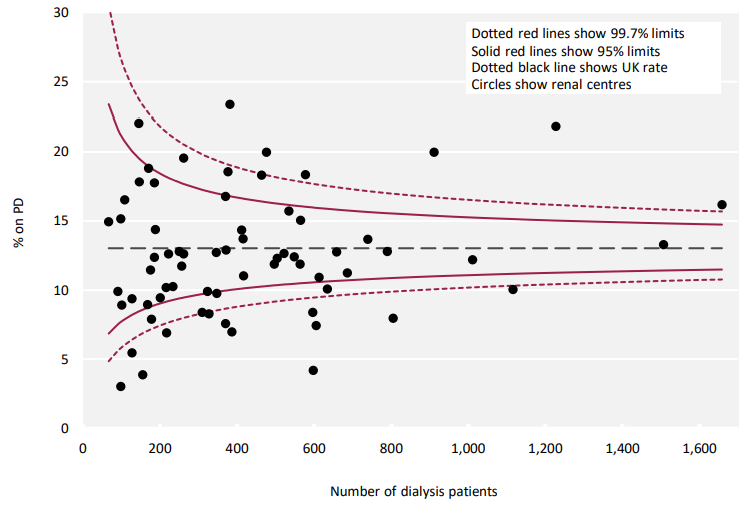 Figure 6.2 Percentage of adult patients prevalent to dialysis on 31/12/2020 who were on PD by centre
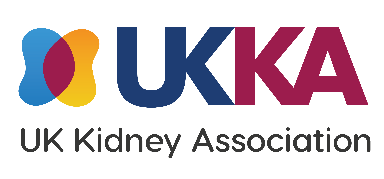 UK Renal Registry 24th Annual Report
Data to 31/12/2020
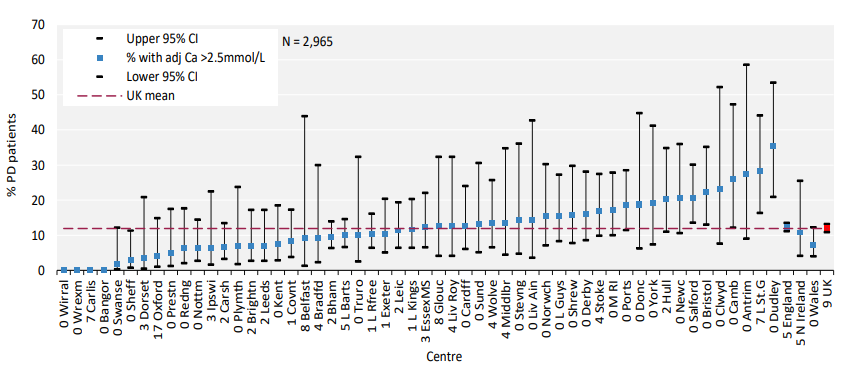 Figure 6.3 Percentage of adult patients prevalent to PD on 31/12/2020 with adjusted calcium (Ca) above the target range (>2.5 mmol/L) by centre 
CI – confidence interval
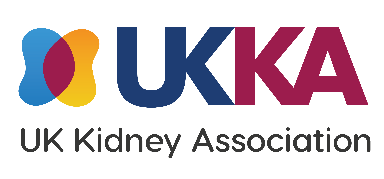 UK Renal Registry 24th Annual Report
Data to 31/12/2020
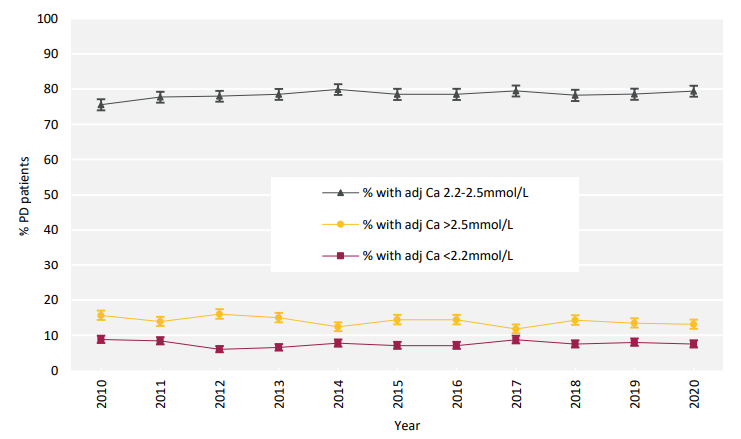 Figure 6.4 Change in percentage of prevalent adult PD patients within, above and below the target range for adjusted calcium (Ca 2.2–2.5 mmol/L) between 2010 and 2020
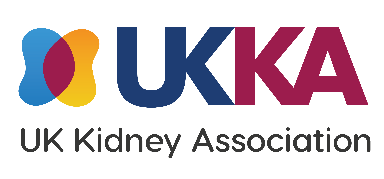 UK Renal Registry 24th Annual Report
Data to 31/12/2020
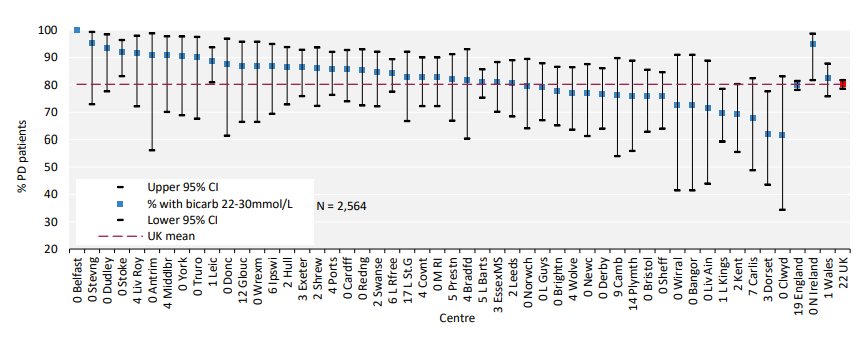 Figure 6.5 Percentage of adult patients prevalent to PD on 31/12/2020 with bicarbonate (bicarb) within the target range (22–30 mmol/L) by centre
CI – confidence interval
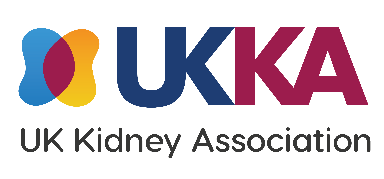 UK Renal Registry 24th Annual Report
Data to 31/12/2020
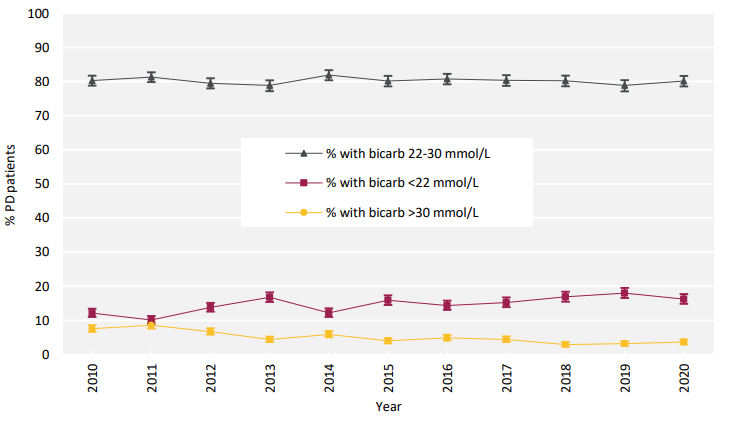 Figure 6.6 Percentage of prevalent adult PD patients within, above and below the target range for bicarbonate (bicarb 22–30 mmol/L) between 2010 and 2020
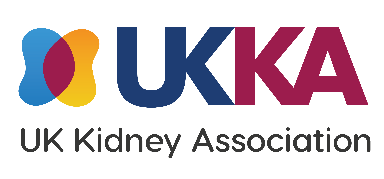 UK Renal Registry 24th Annual Report
Data to 31/12/2020
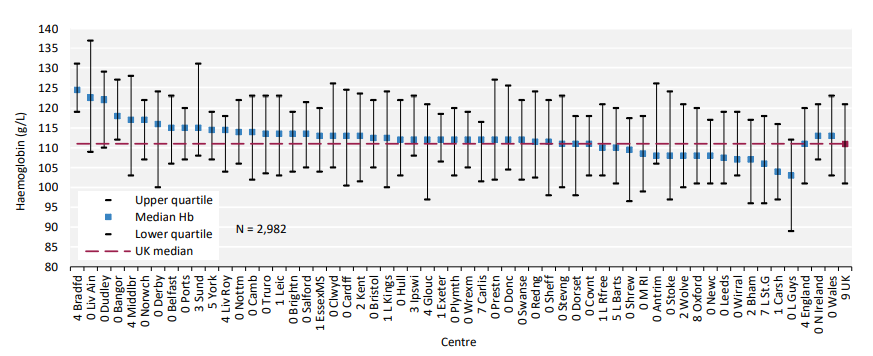 Figure 6.7 Median haemoglobin (Hb) in adult patients prevalent to PD on 31/12/2020 by centre
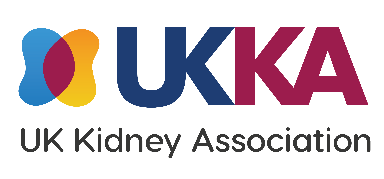 UK Renal Registry 24th Annual Report
Data to 31/12/2020
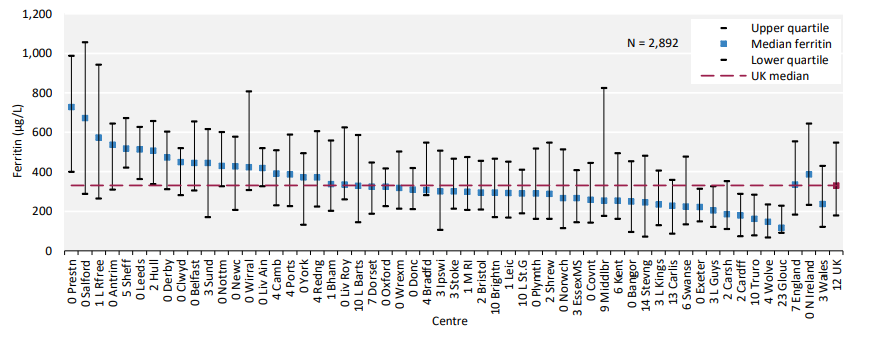 Figure 6.8 Median ferritin in adult patients prevalent to PD on 31/12/2020 by centre
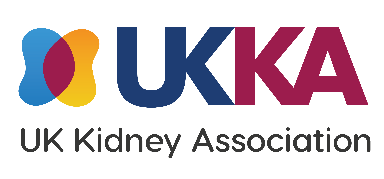 UK Renal Registry 24th Annual Report
Data to 31/12/2020
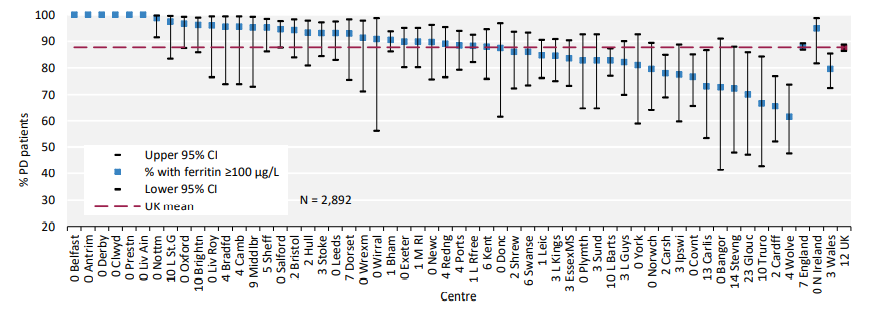 Figure 6.9 Percentage of adult patients prevalent to PD on 31/12/2020 with ferritin ≥100 µg/L by centre
CI – confidence interval
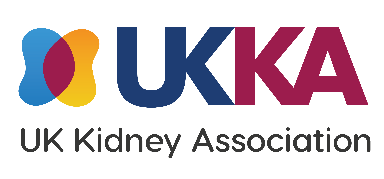 UK Renal Registry 24th Annual Report
Data to 31/12/2020
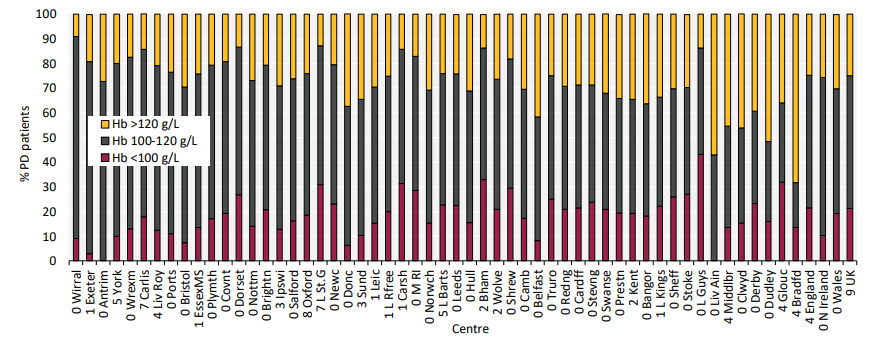 Figure 6.10 Distribution of haemoglobin (Hb) in adult patients prevalent to PD on 31/12/2020 by centre
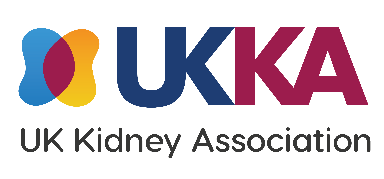 UK Renal Registry 24th Annual Report
Data to 31/12/2020
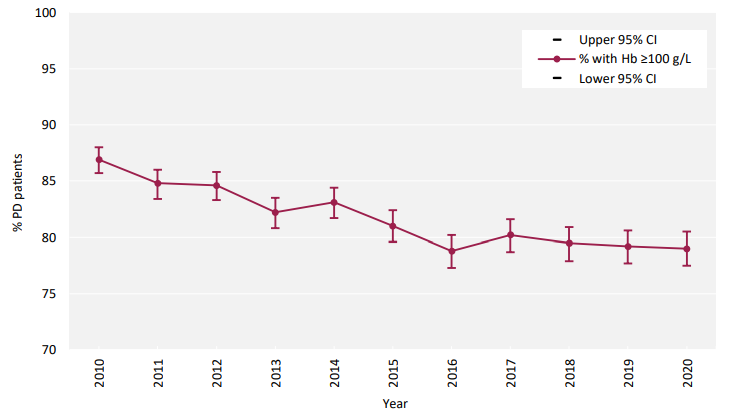 Figure 6.11 Percentage of prevalent adult PD patients with haemoglobin (Hb) ≥100 g/L between 2010 and 2020
CI – confidence interval
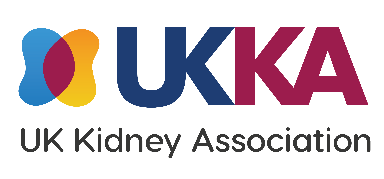 UK Renal Registry 24th Annual Report
Data to 31/12/2020
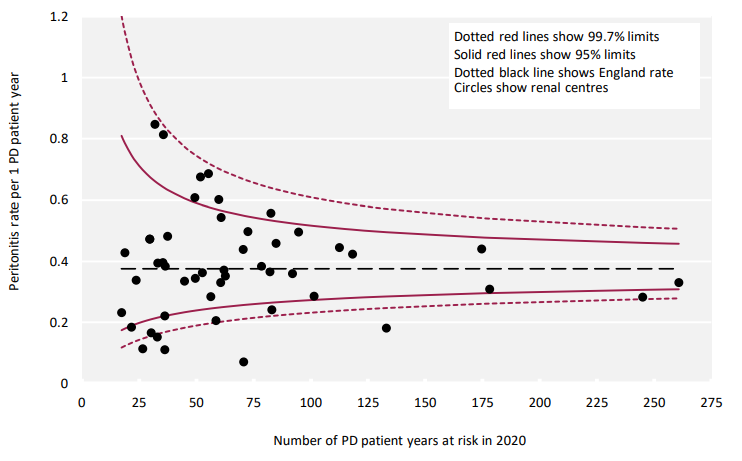 Figure 6.12 PD peritonitis rates in adult patients receiving PD in 2020 per 1 PD patient-year by centre in England
Please visit the UKRR data portal () to identify individual kidney centres.
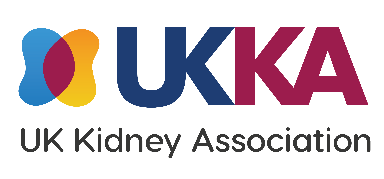 UK Renal Registry 24th Annual Report
Data to 31/12/2020
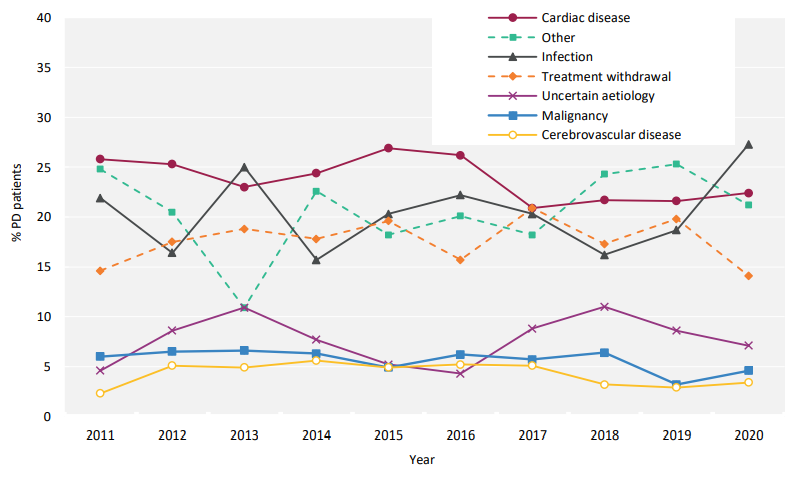 Figure 6.13 Cause of death between 2011 and 2020 for adult patients prevalent to PD at the beginning of the year